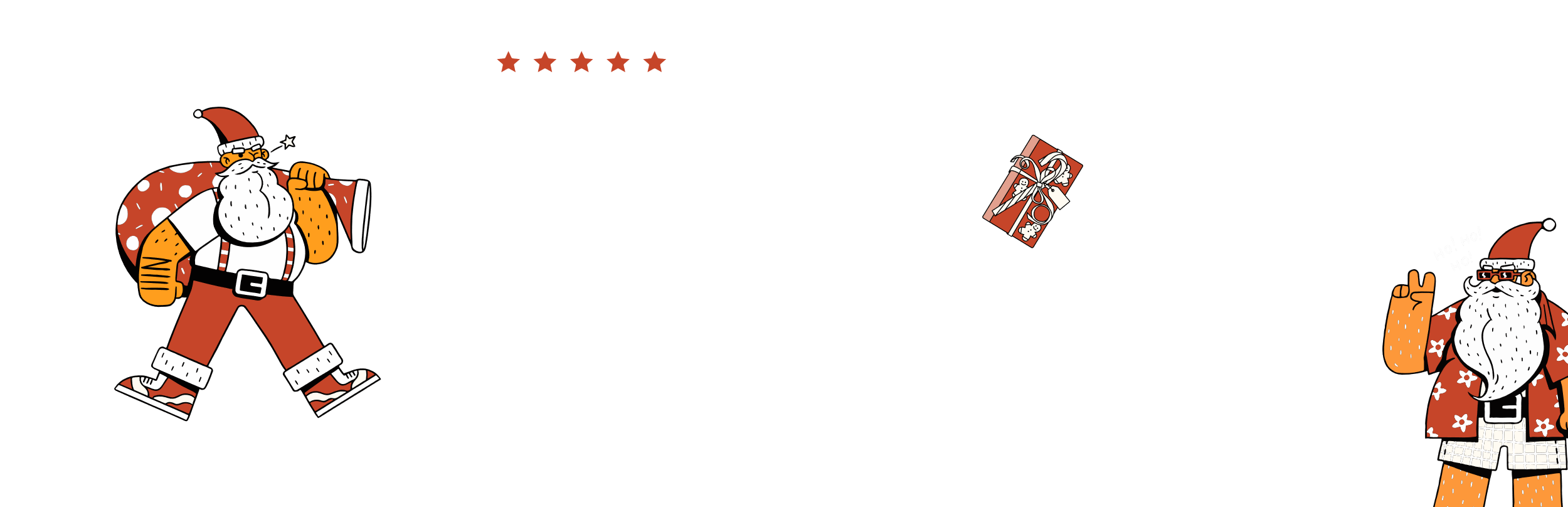 MERRY 
CHRISTMAS!
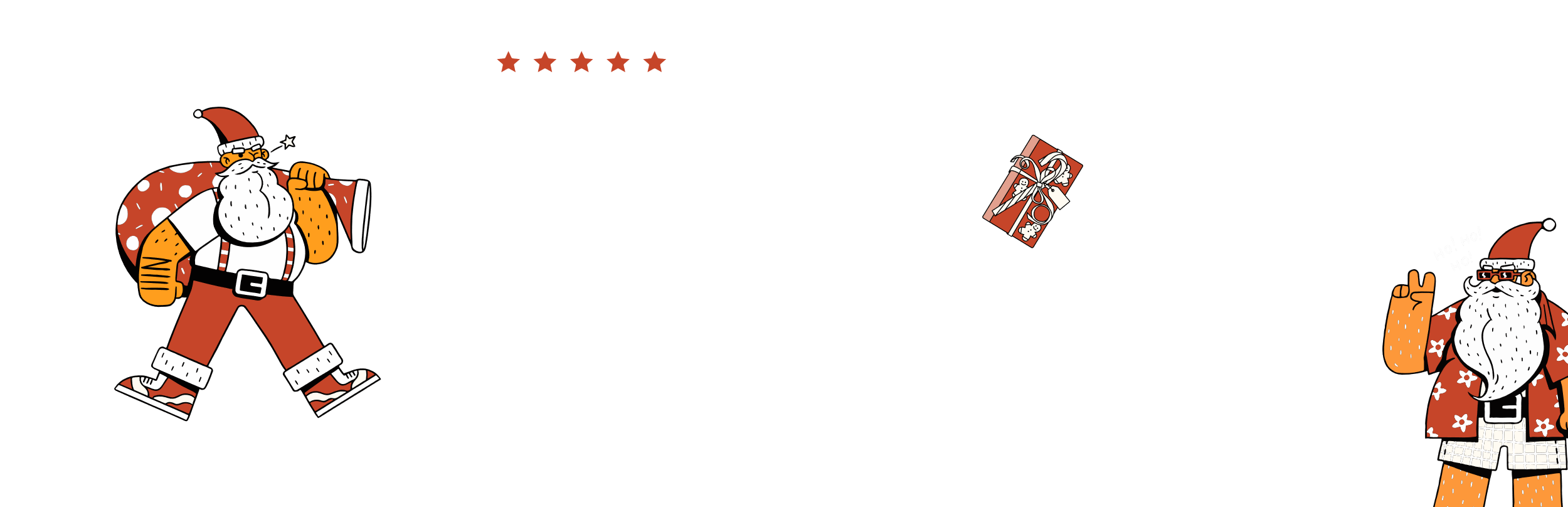 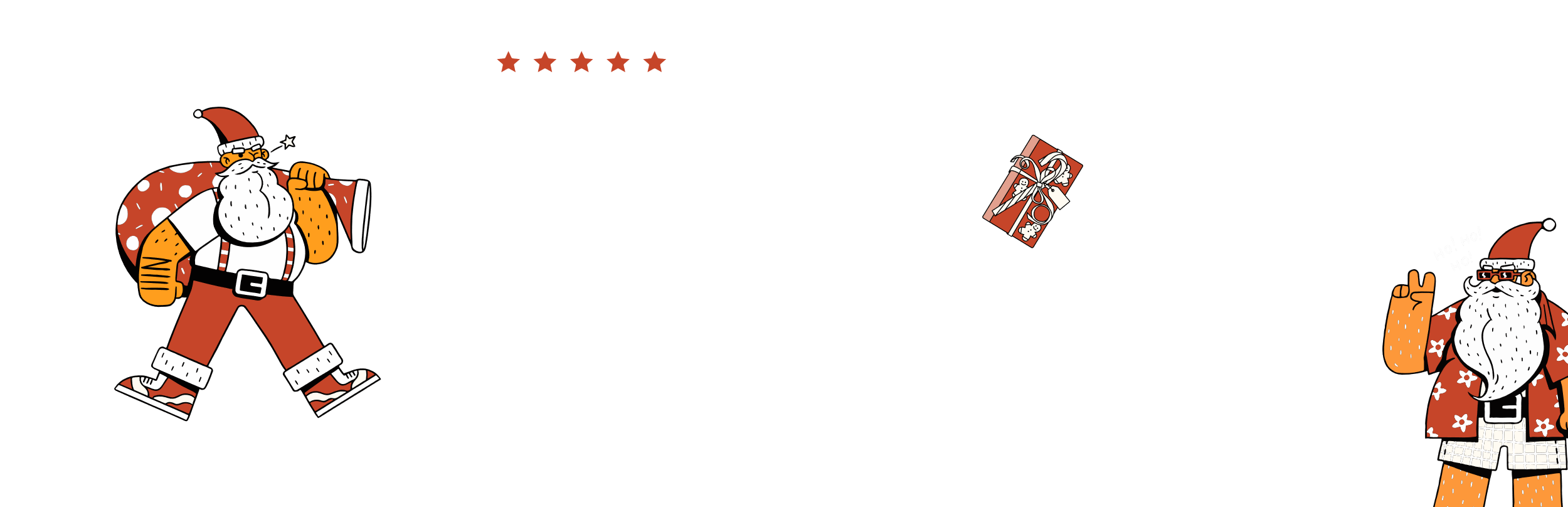 GIFT 
CERTIFICATE
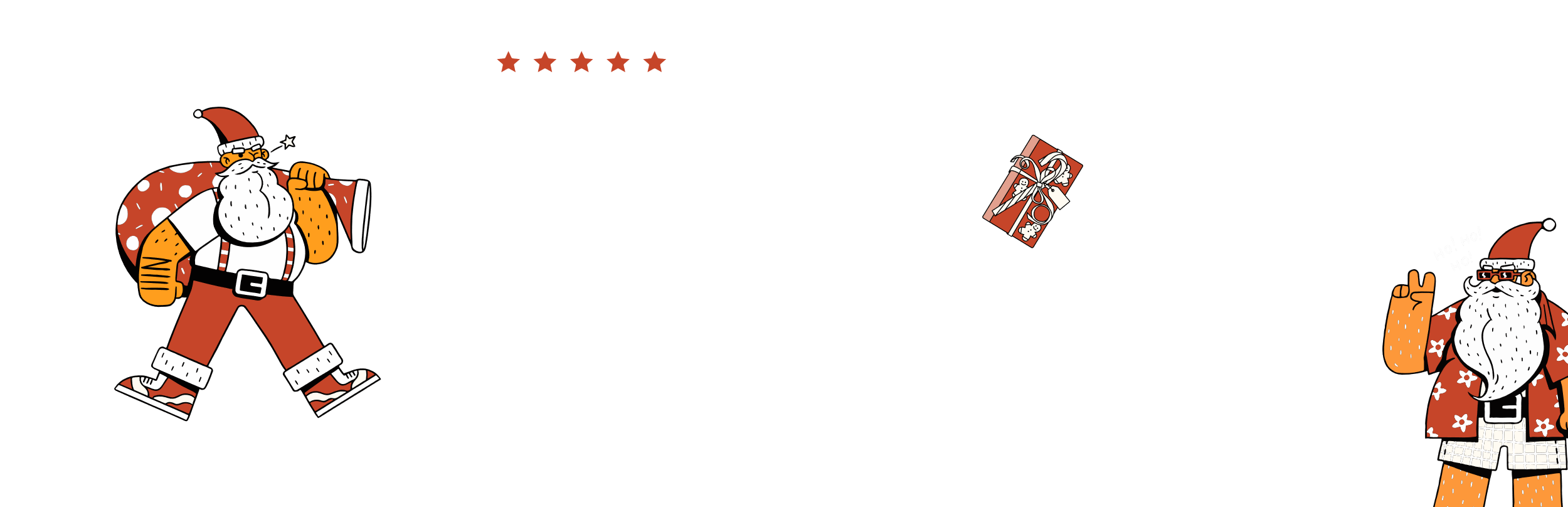 AMOUNT :
TO:
A SPECIAL GIFT FOR YOU!
ENJOY YOUR PRESENT
YOU CAN ADD MORE DETAILS ABOUT YOUR MESSAGE IN THIS SPACE. IF YOU NEED MORE SPACE FOR TEXT, YOU CAN REDUCE THE SIZE OF THE YOUR MESSAGE HERE TEXT BY SELECTING IT AND CHANGING THE FONT SIZE.
Valid throughout 
the holidays!
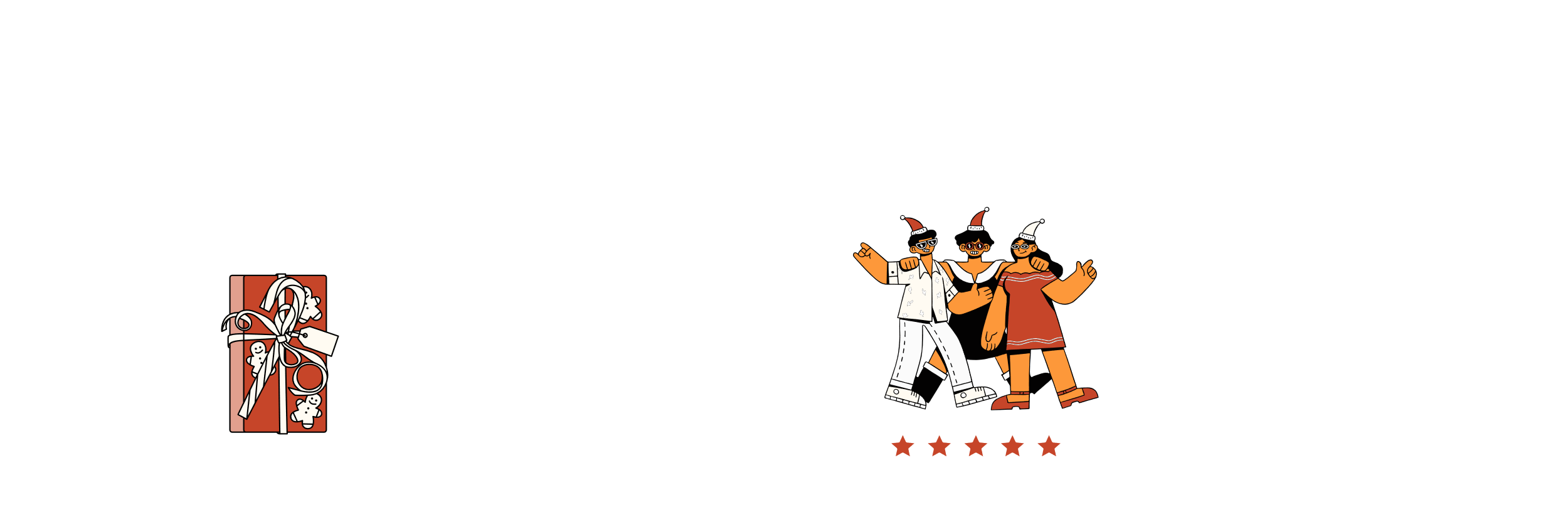 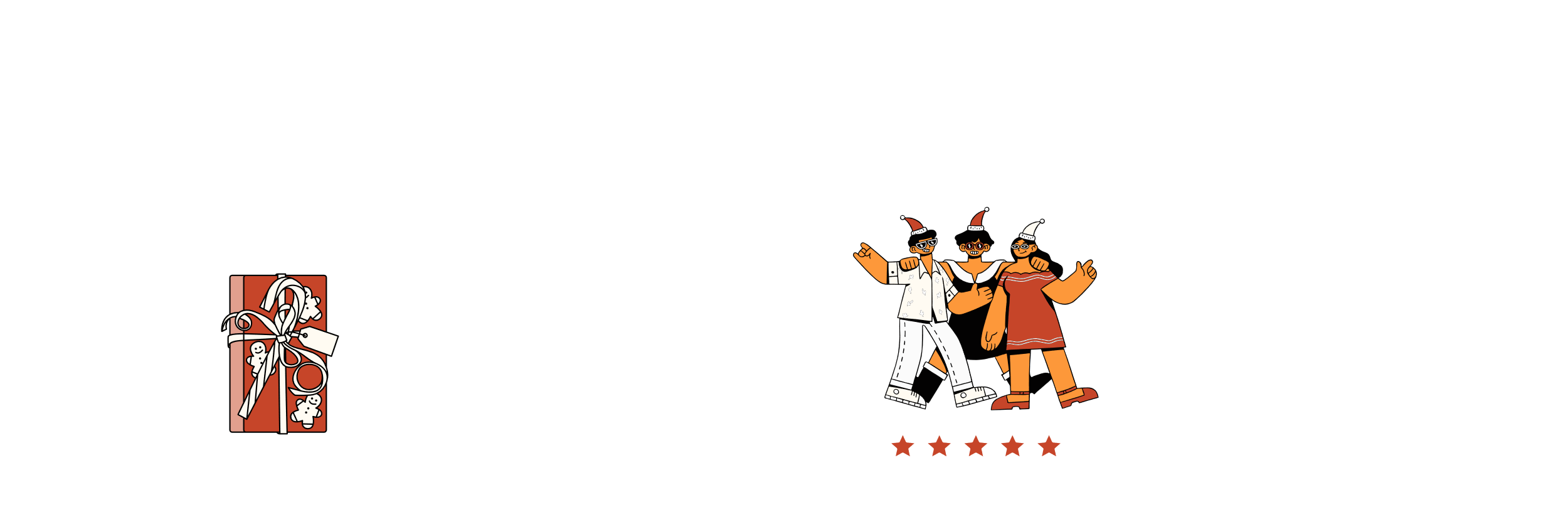 NO. 12345678
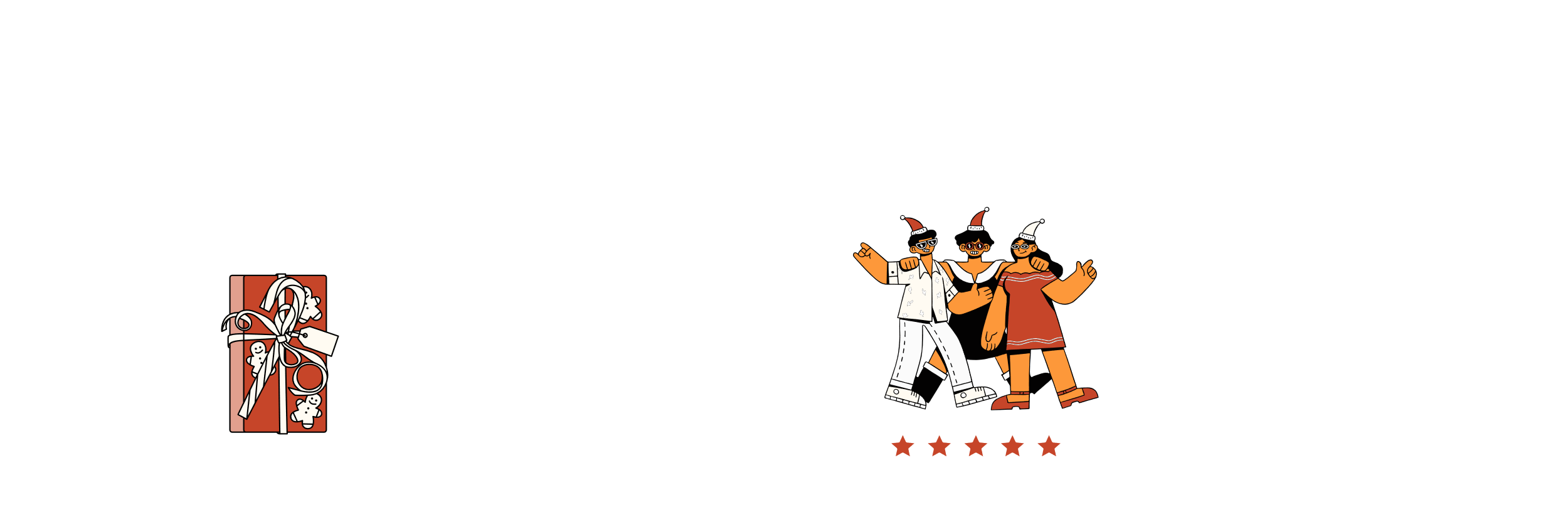